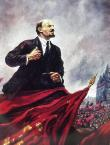 Russian Revolution 1917
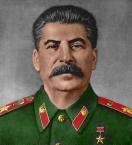 How the Soviet Union was created
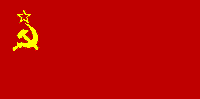 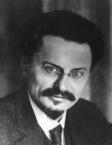 Causes > 1917 Russian Rev > Effects
The Soviet Union
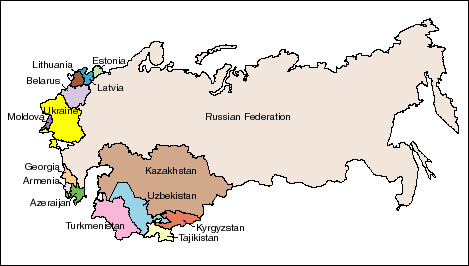 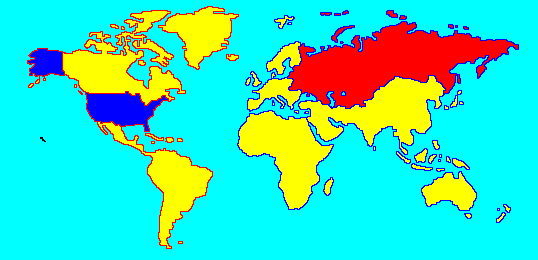 Lenin’s Dictatorship of the Proletariat
Lenin dies 1924 > Stalin emerges
Totalitarianism in the USSR… Government control ↑, Rights ↓
What did Lenin do to create the Soviet Union and solidify power in the State?
How did Stalin catch the USSR up with the nations of the West?
What are the consequences of each leader’s actions?
Evaluate each leader…
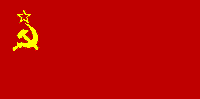